Мой театр
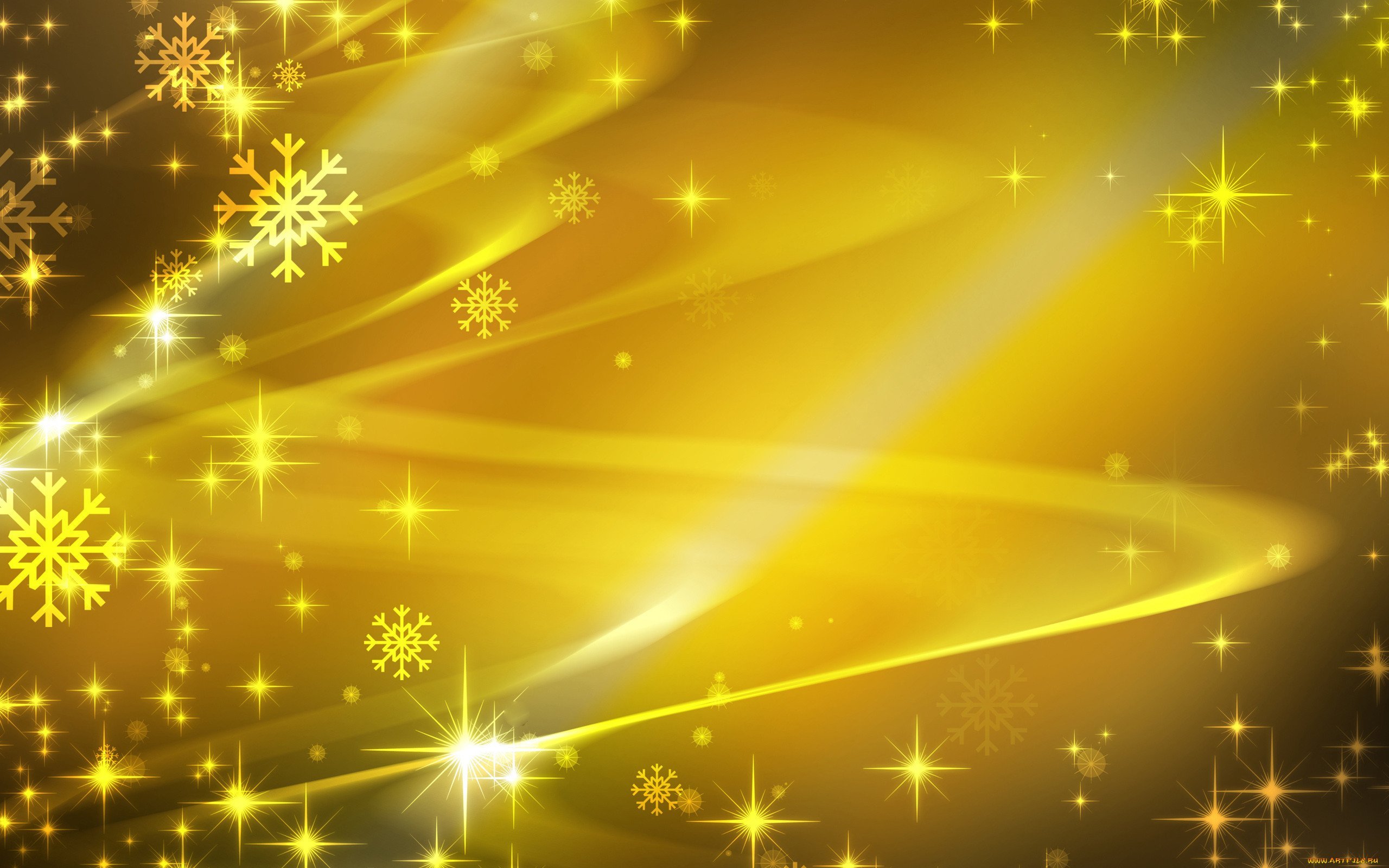 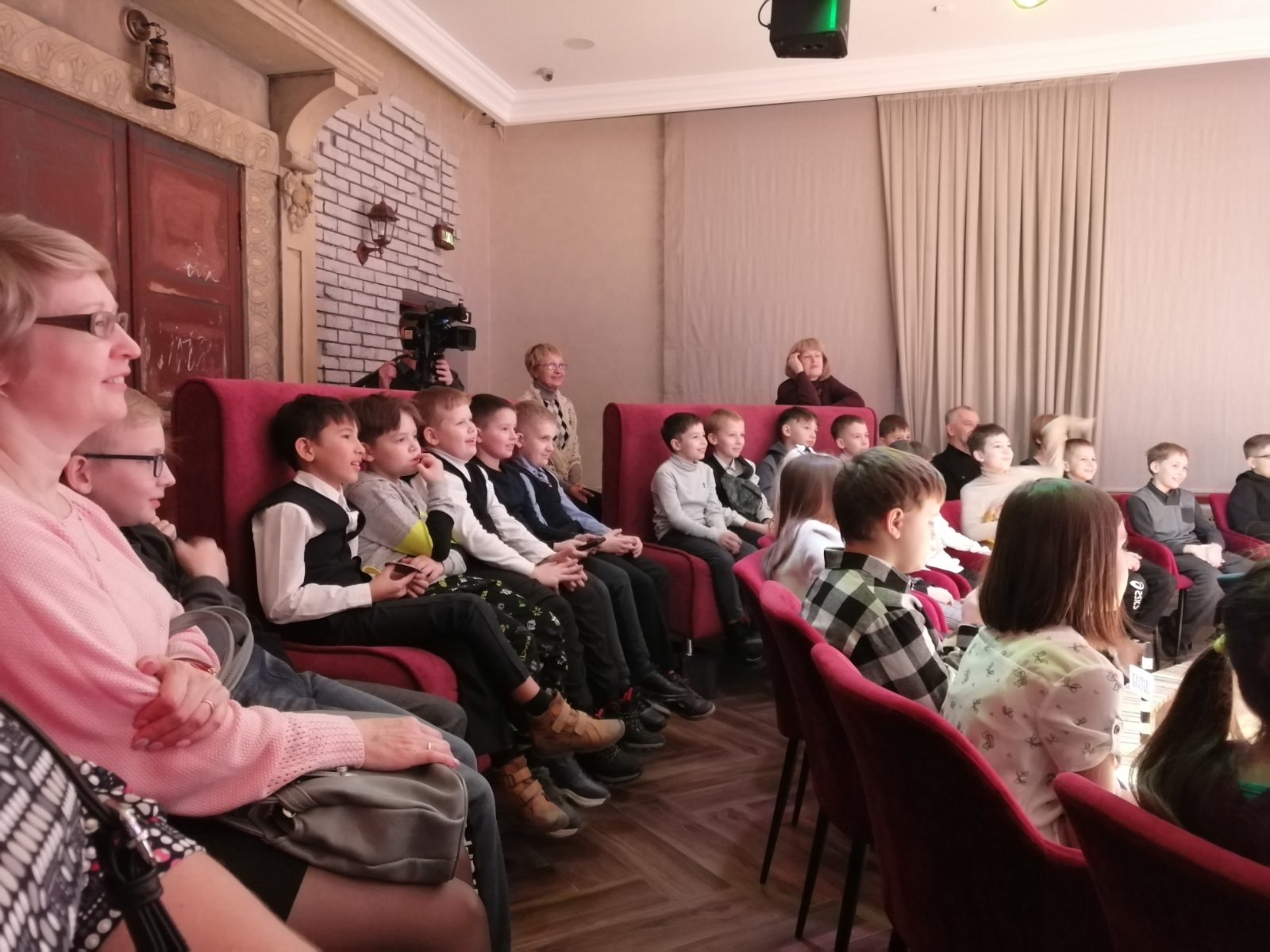 Н
И
А
Ш
О
Р
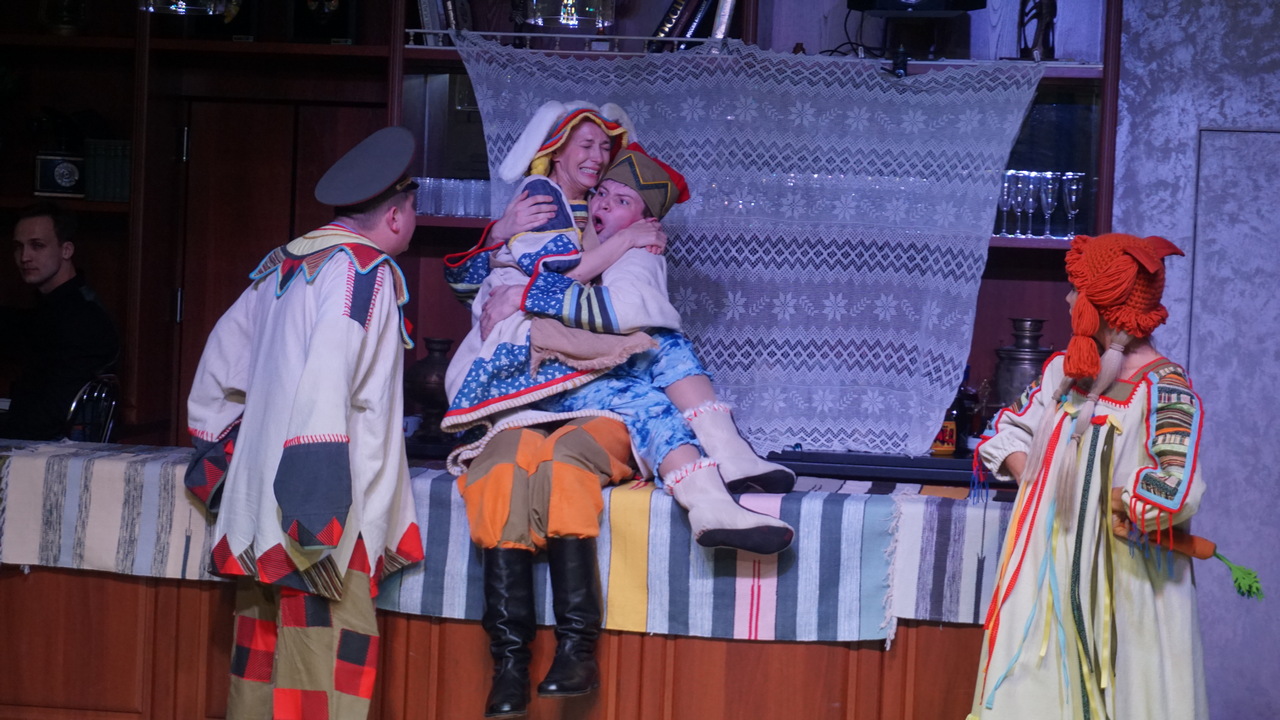 О
М
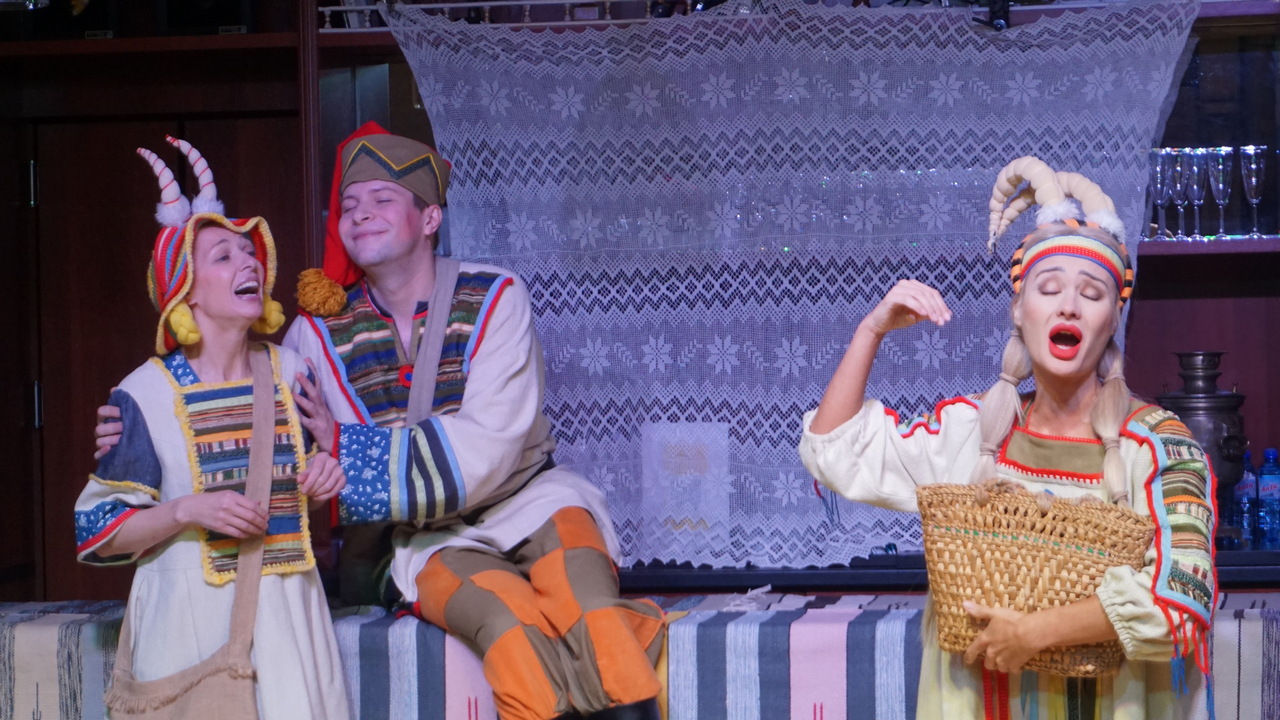 О
К
С
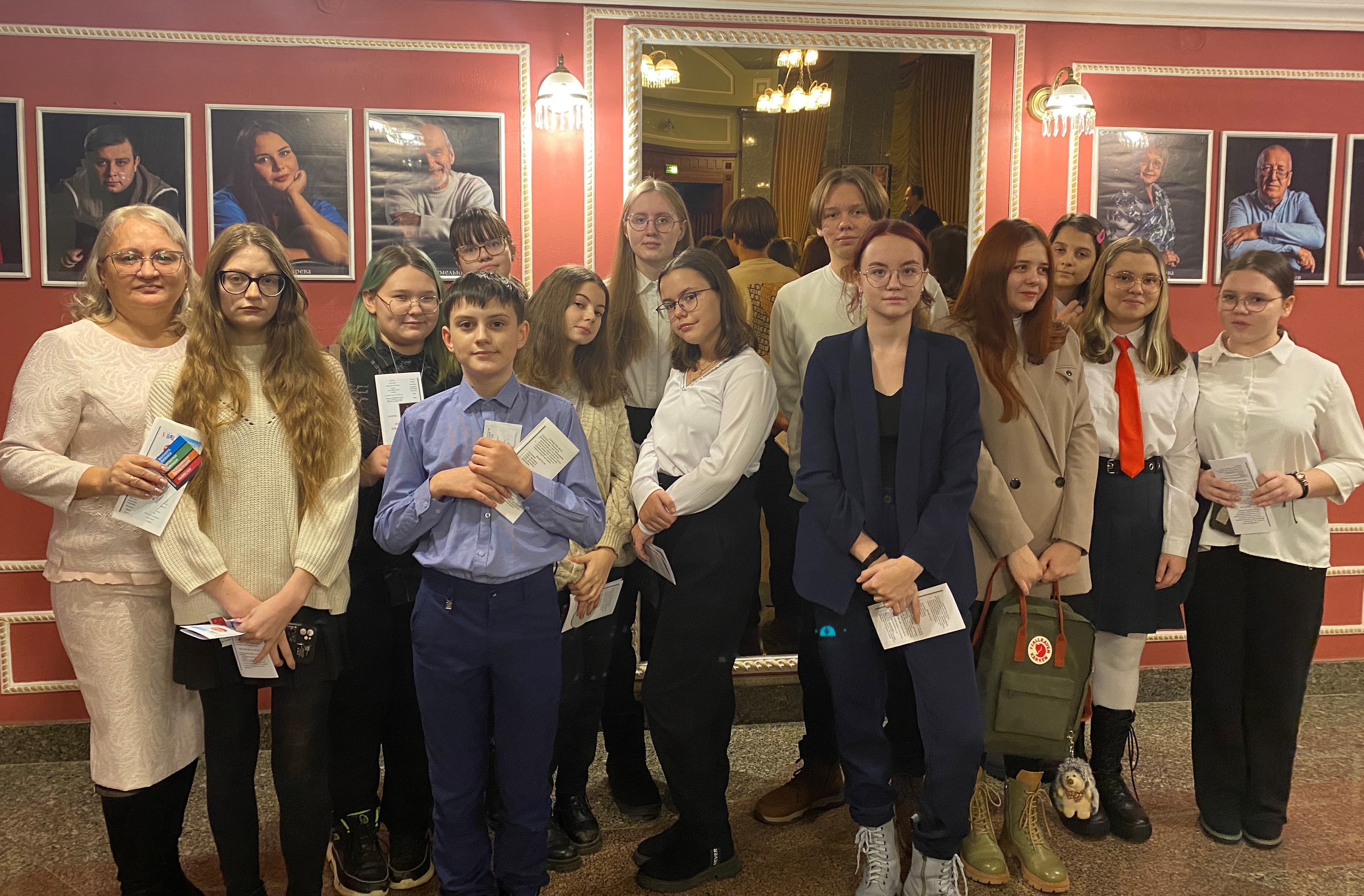 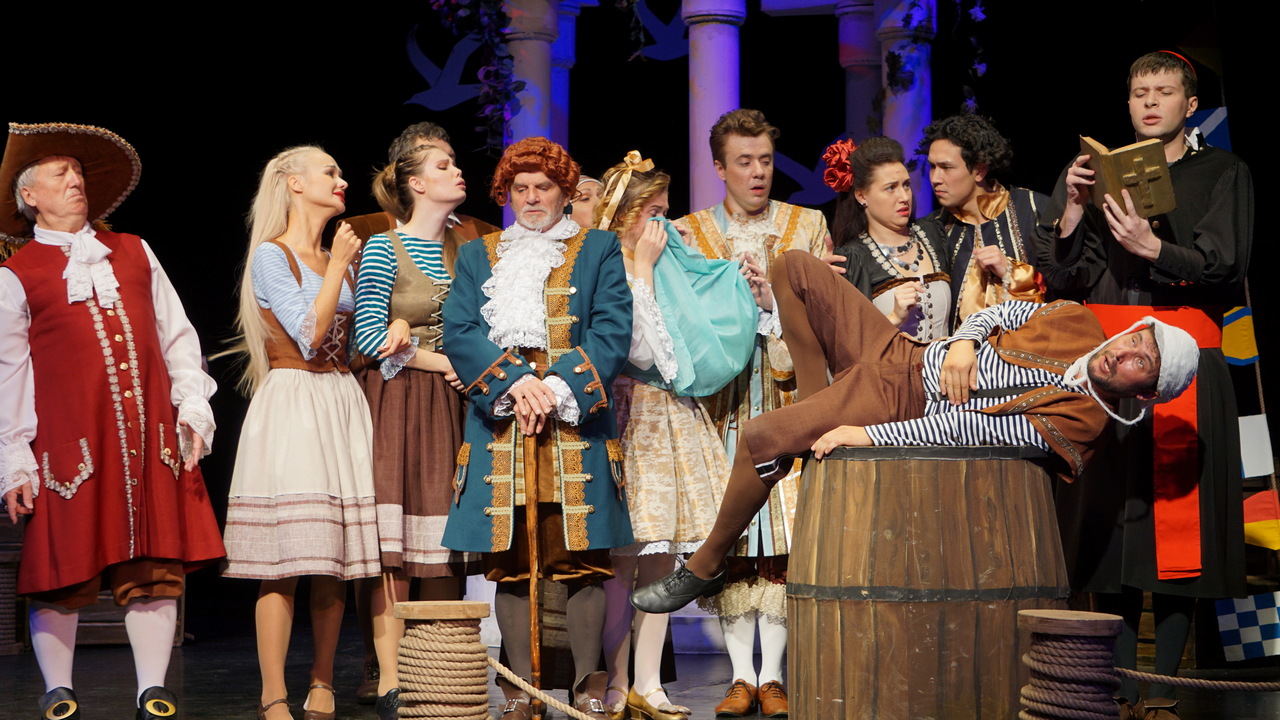 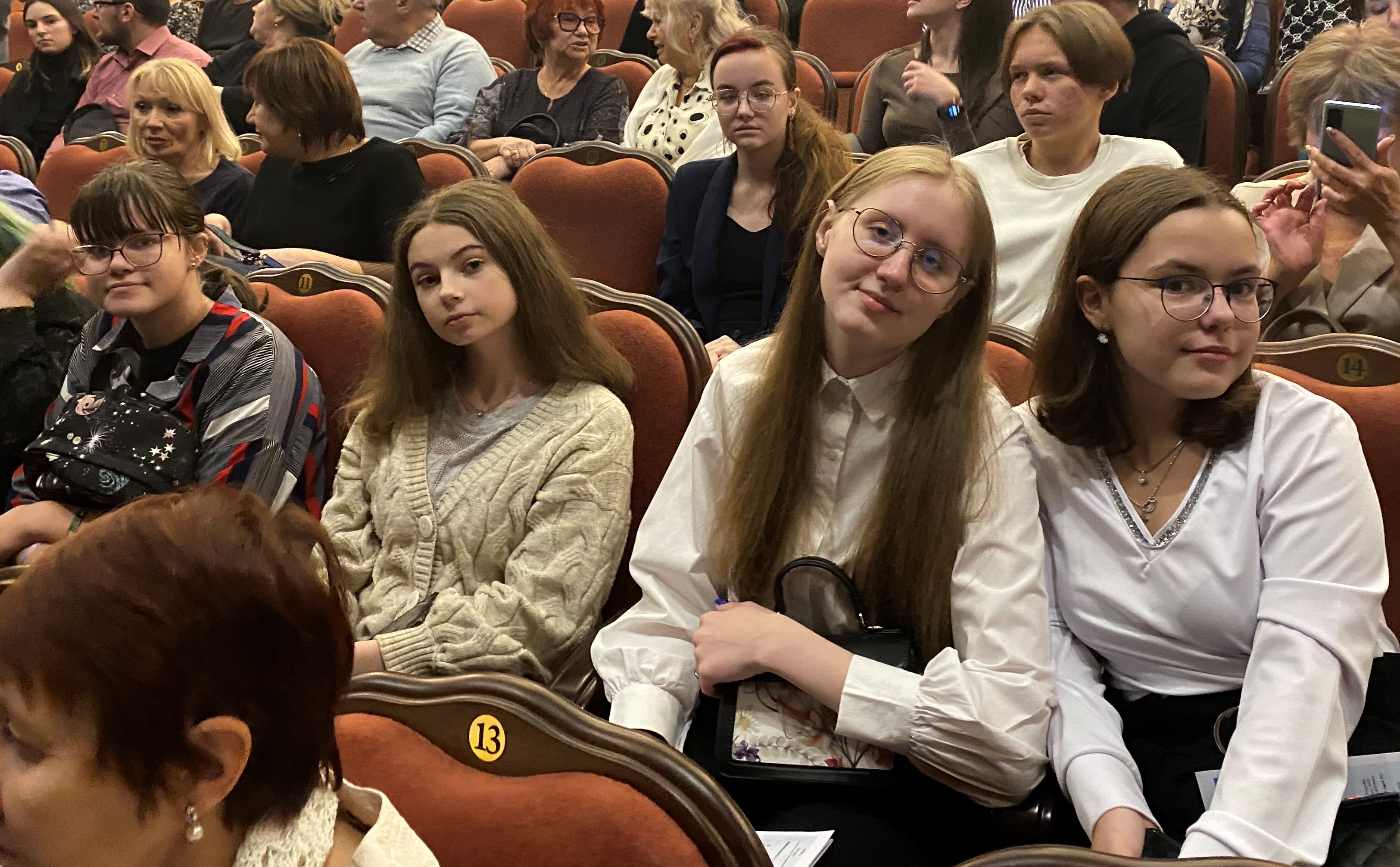 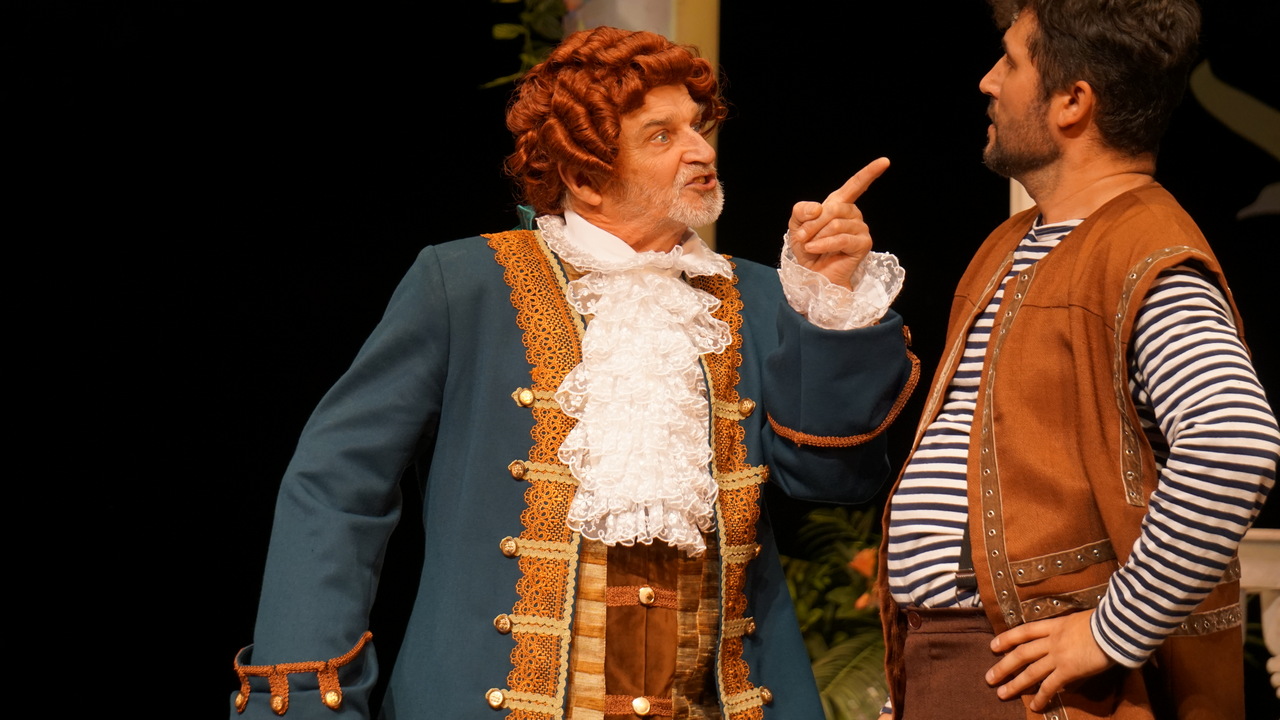 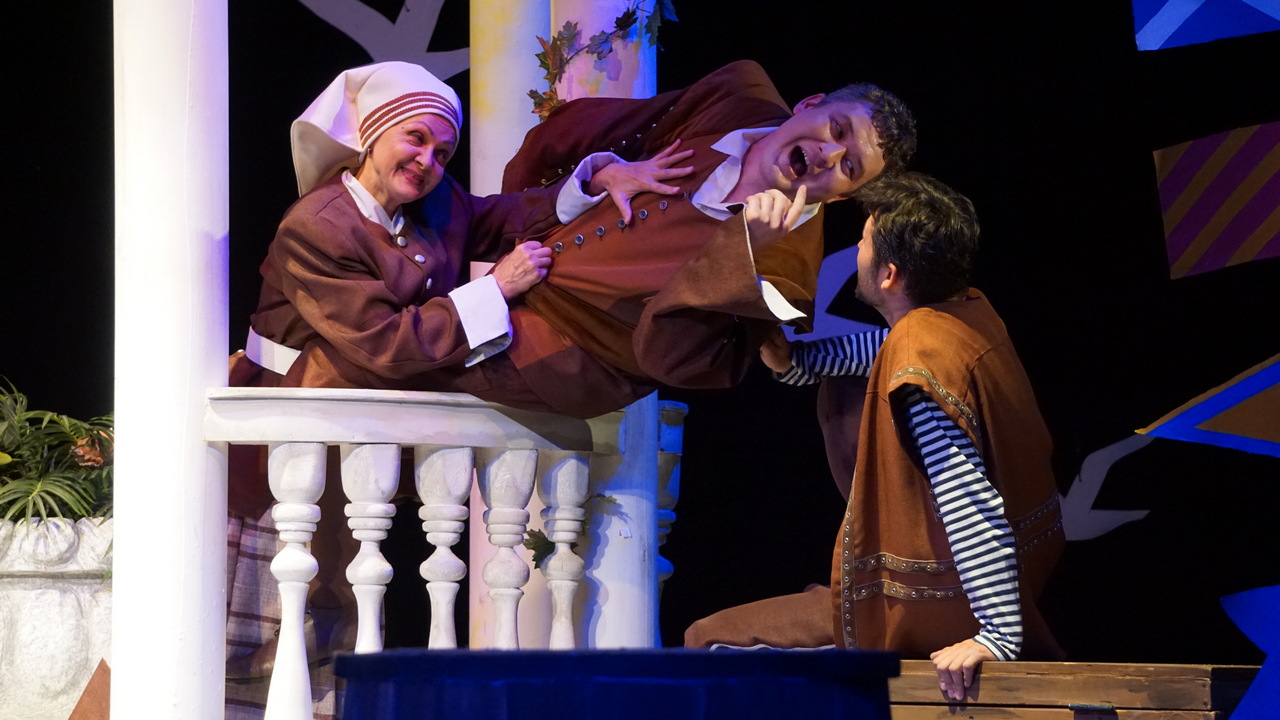 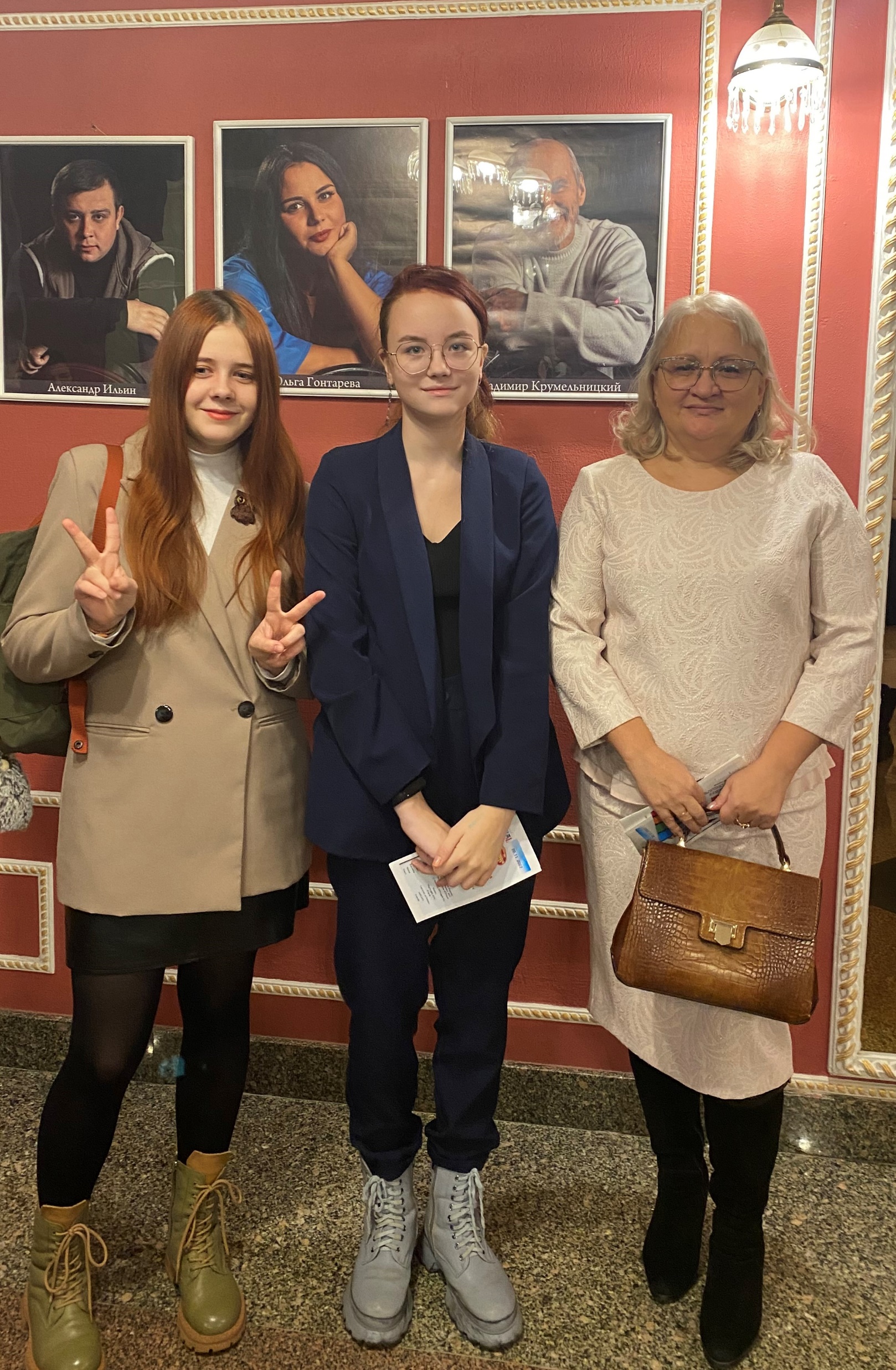 ПЛУТНИ            СКАППЕНА
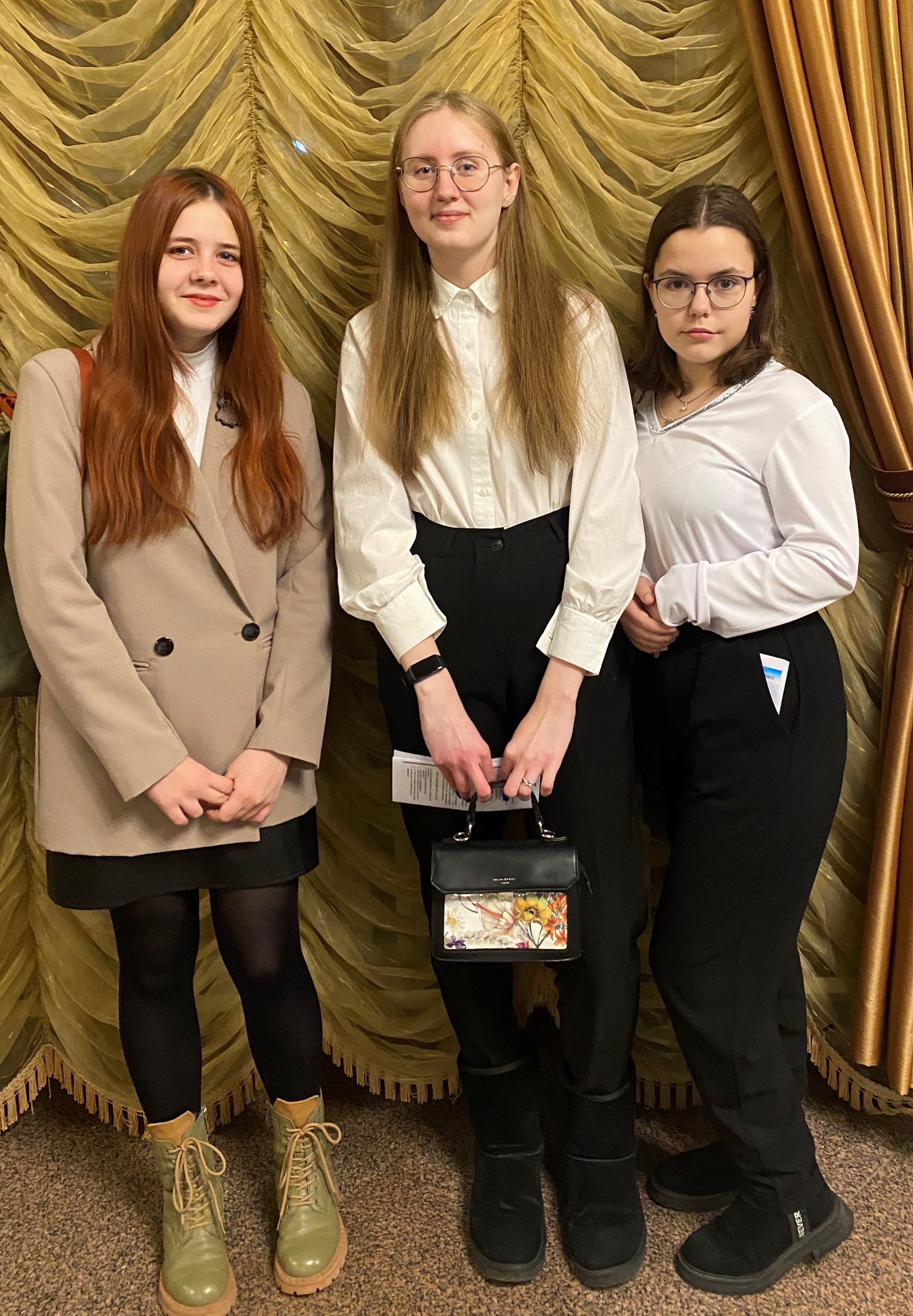 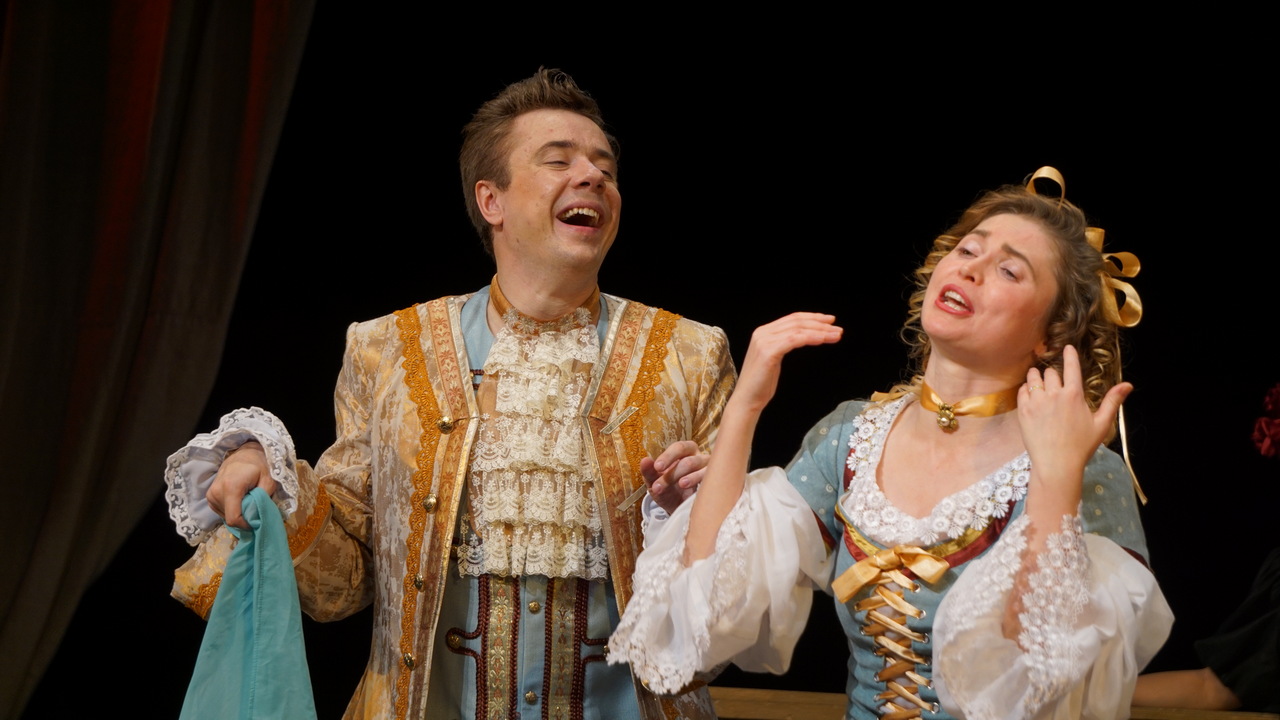 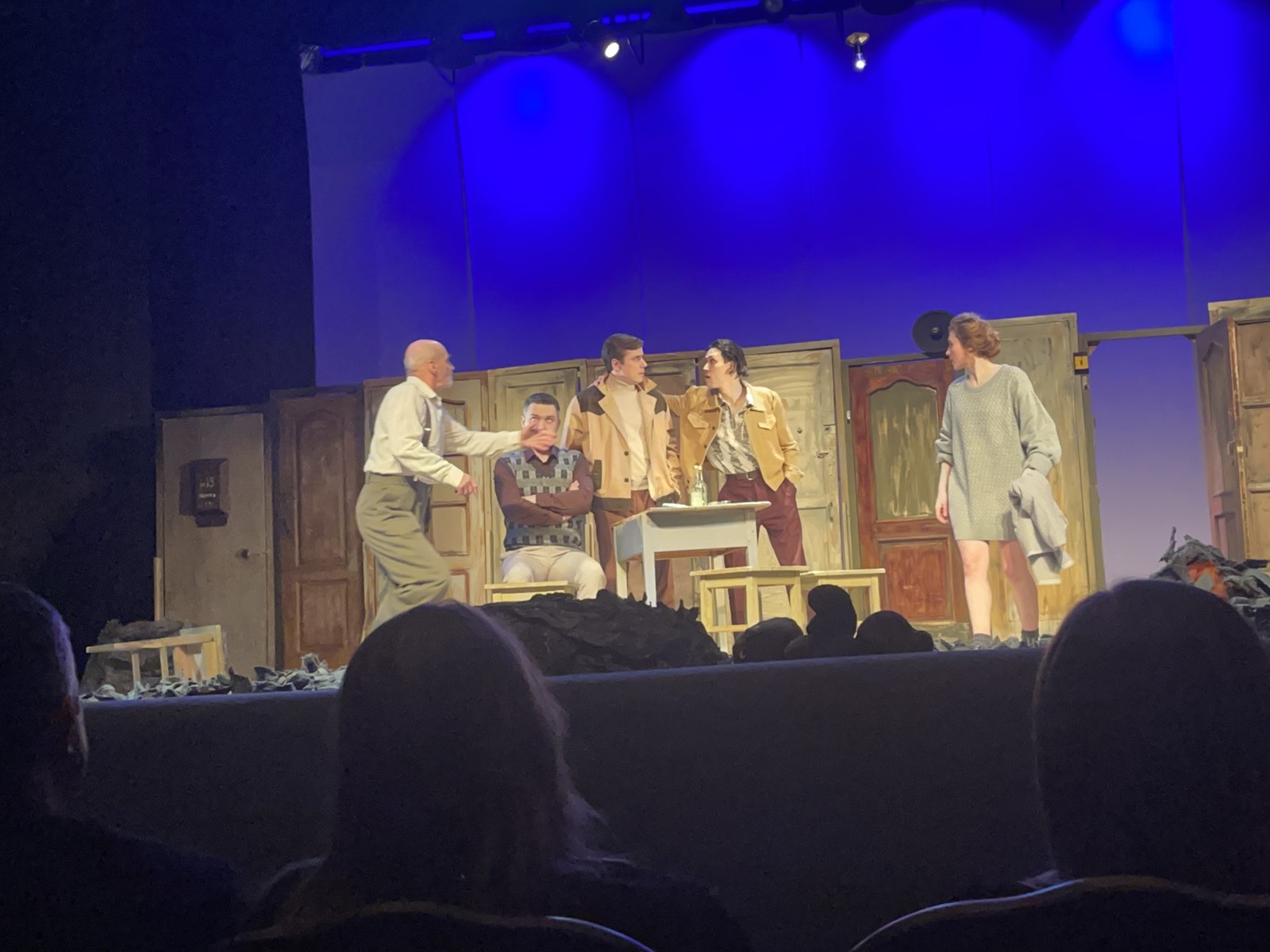 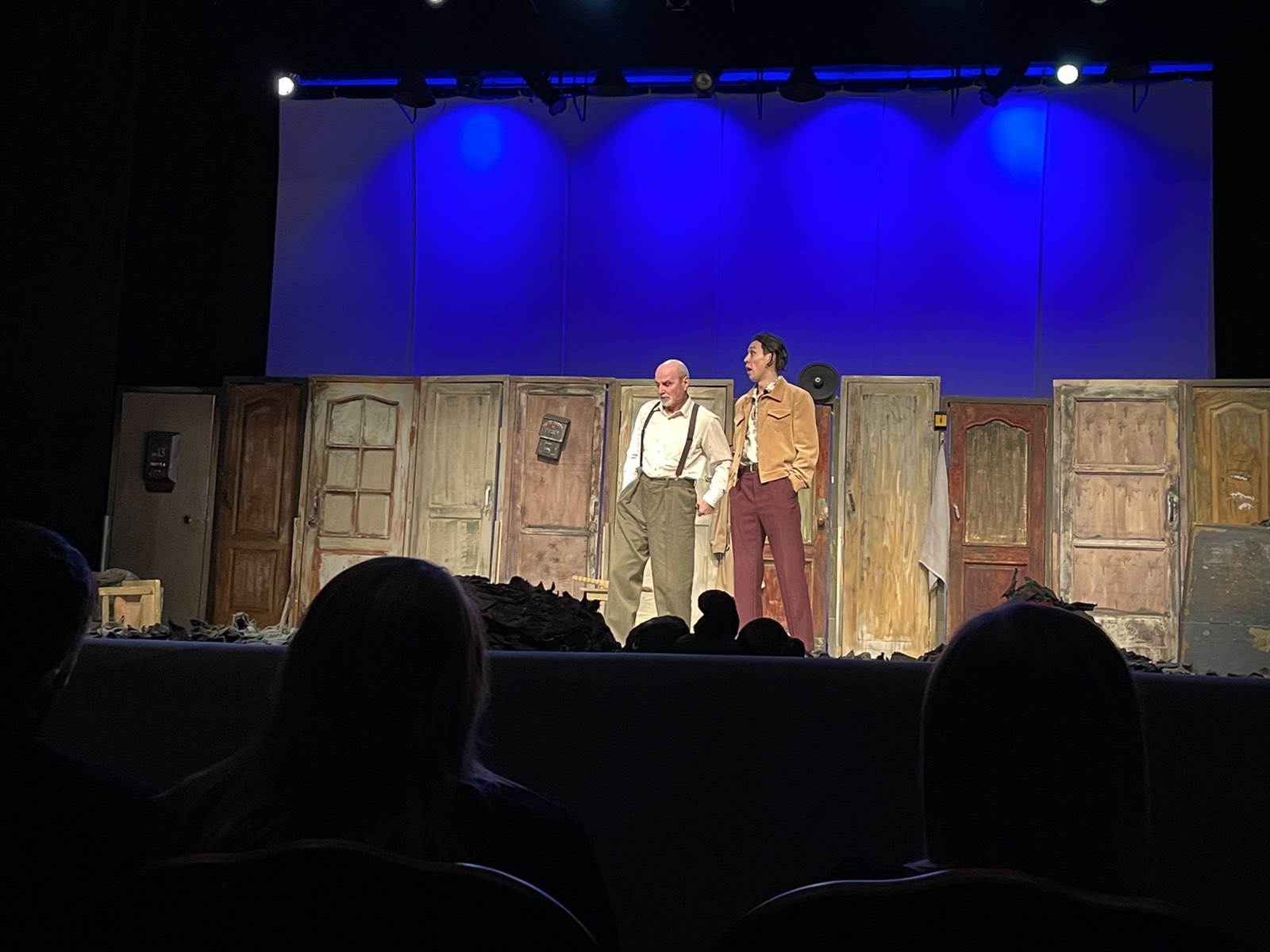 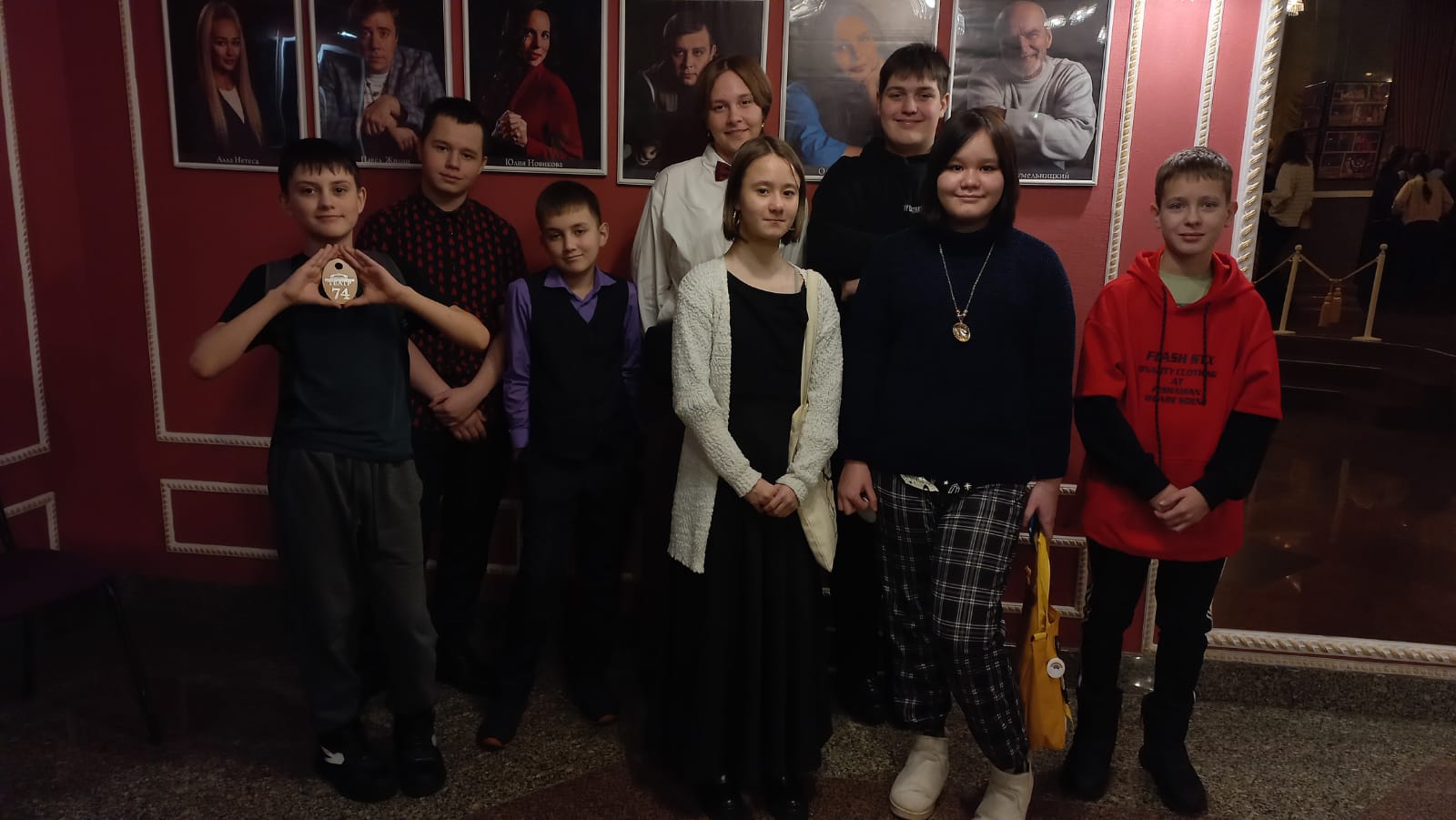 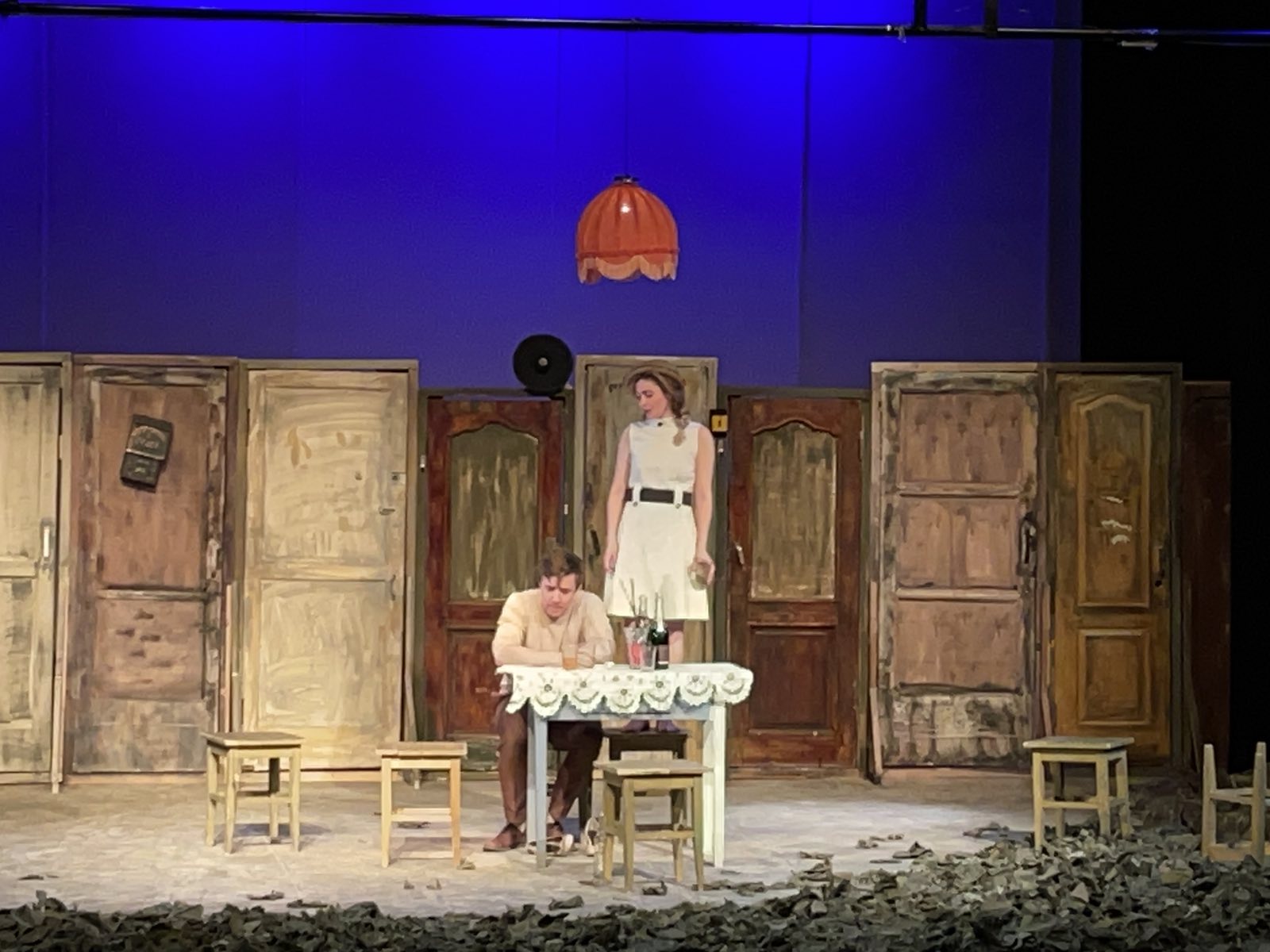 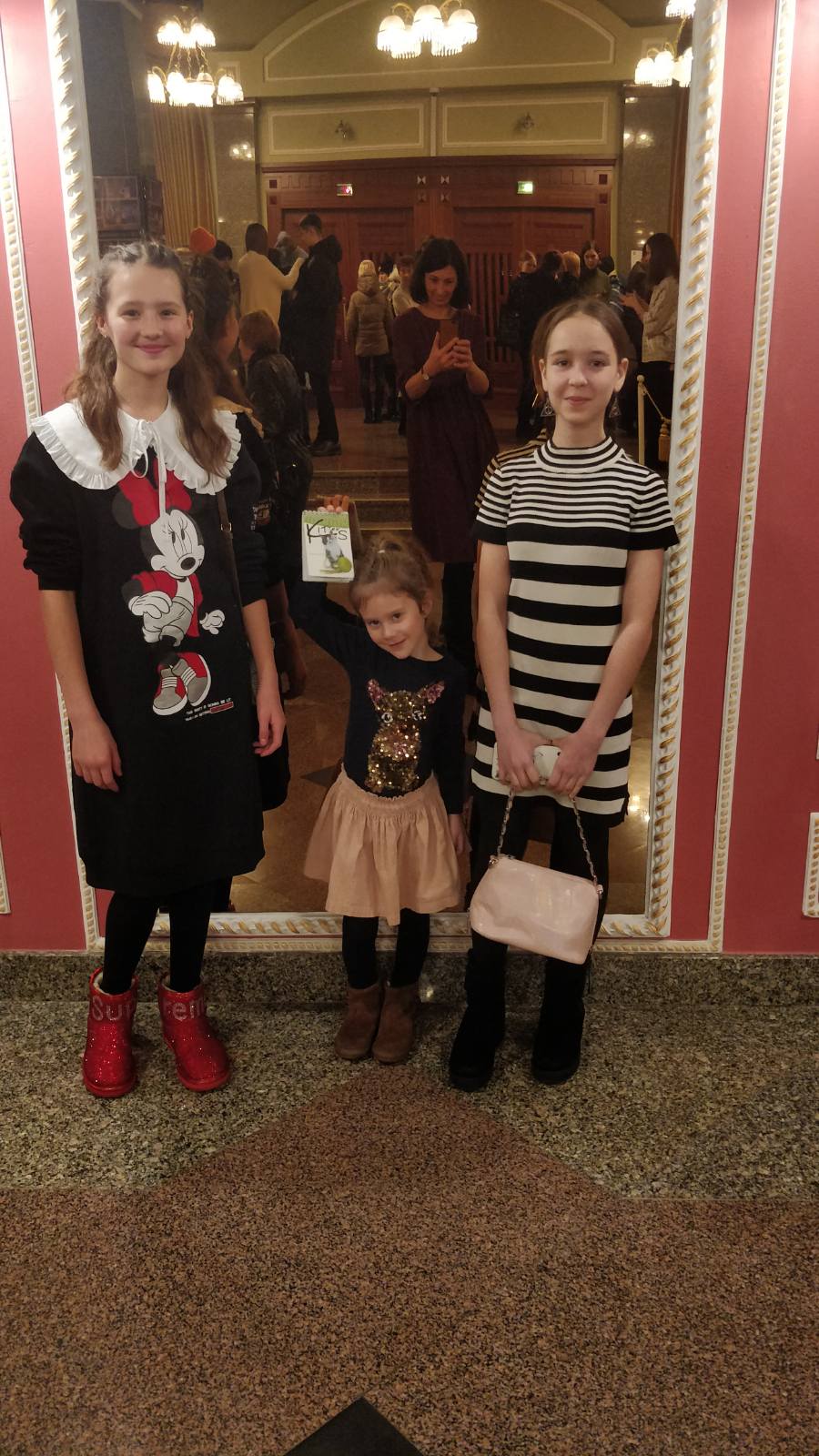 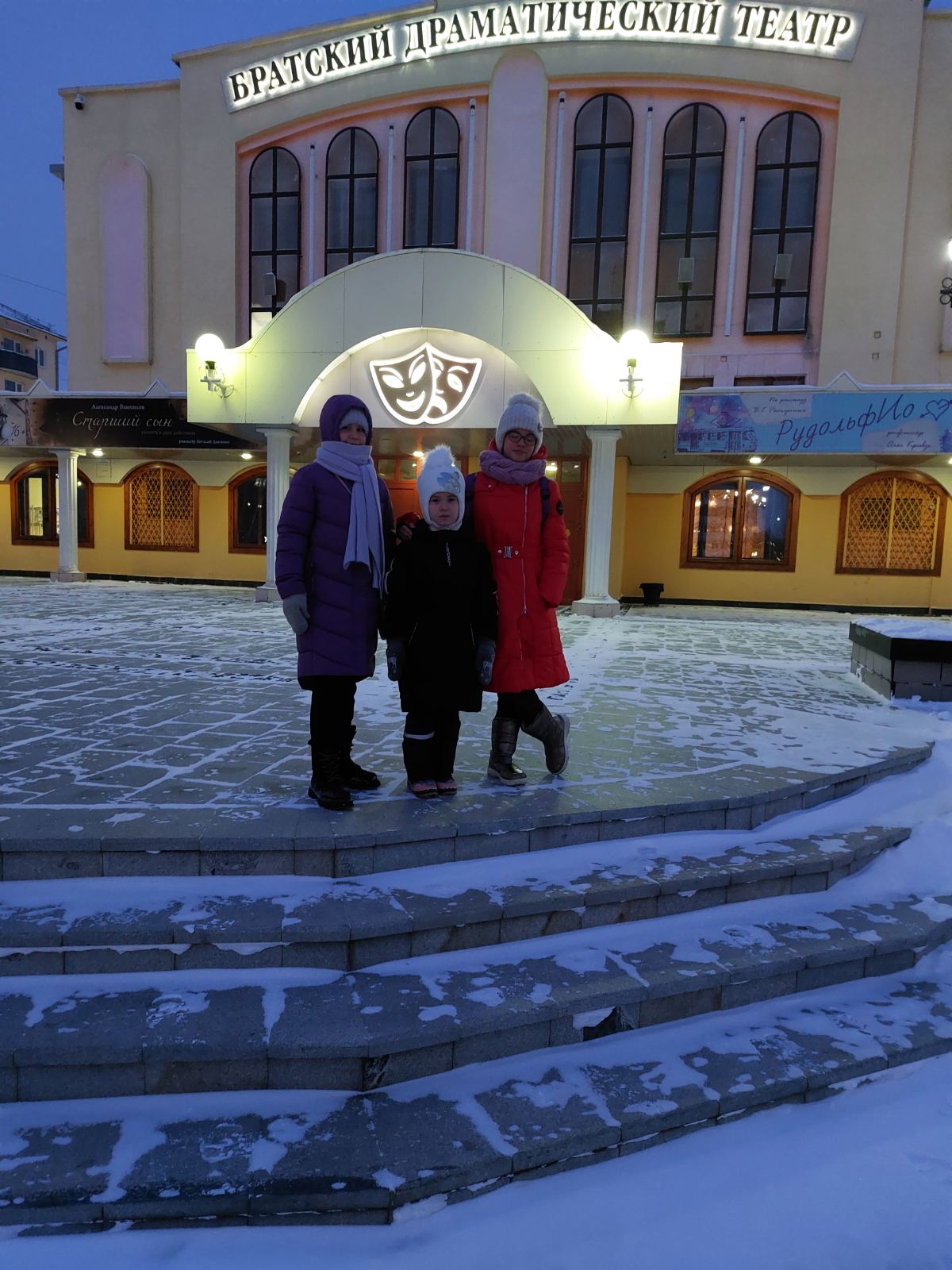 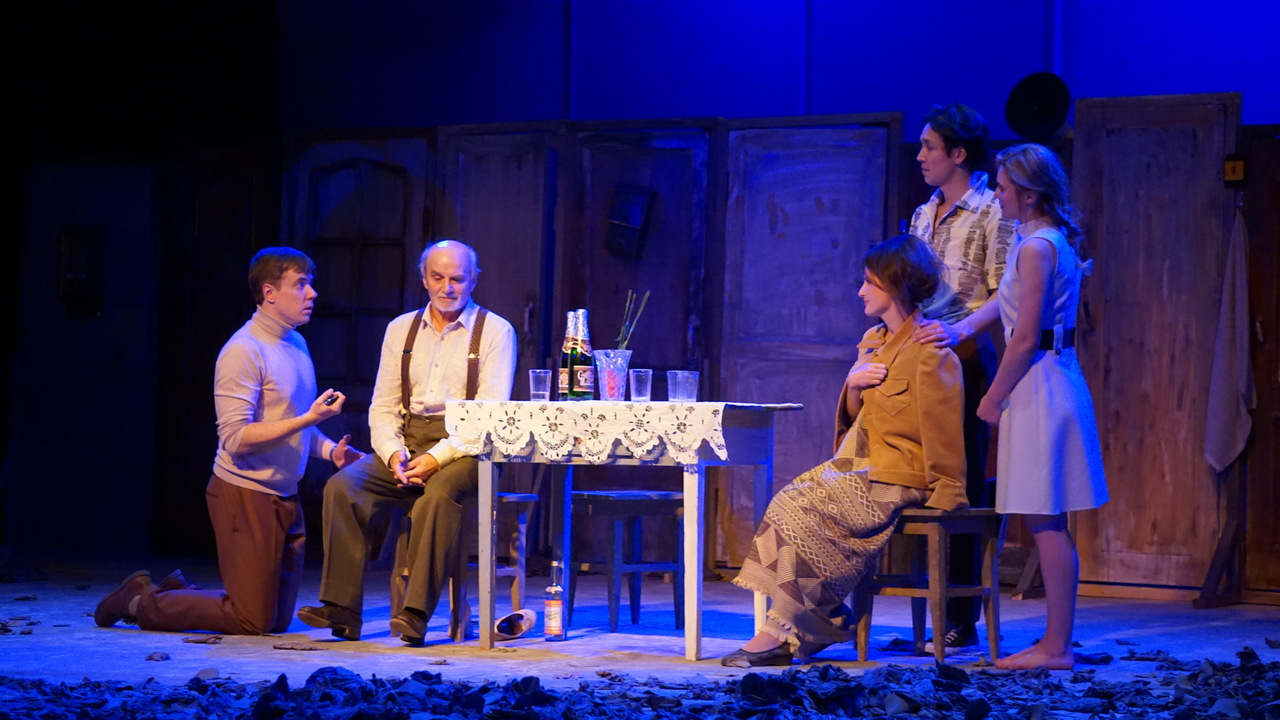 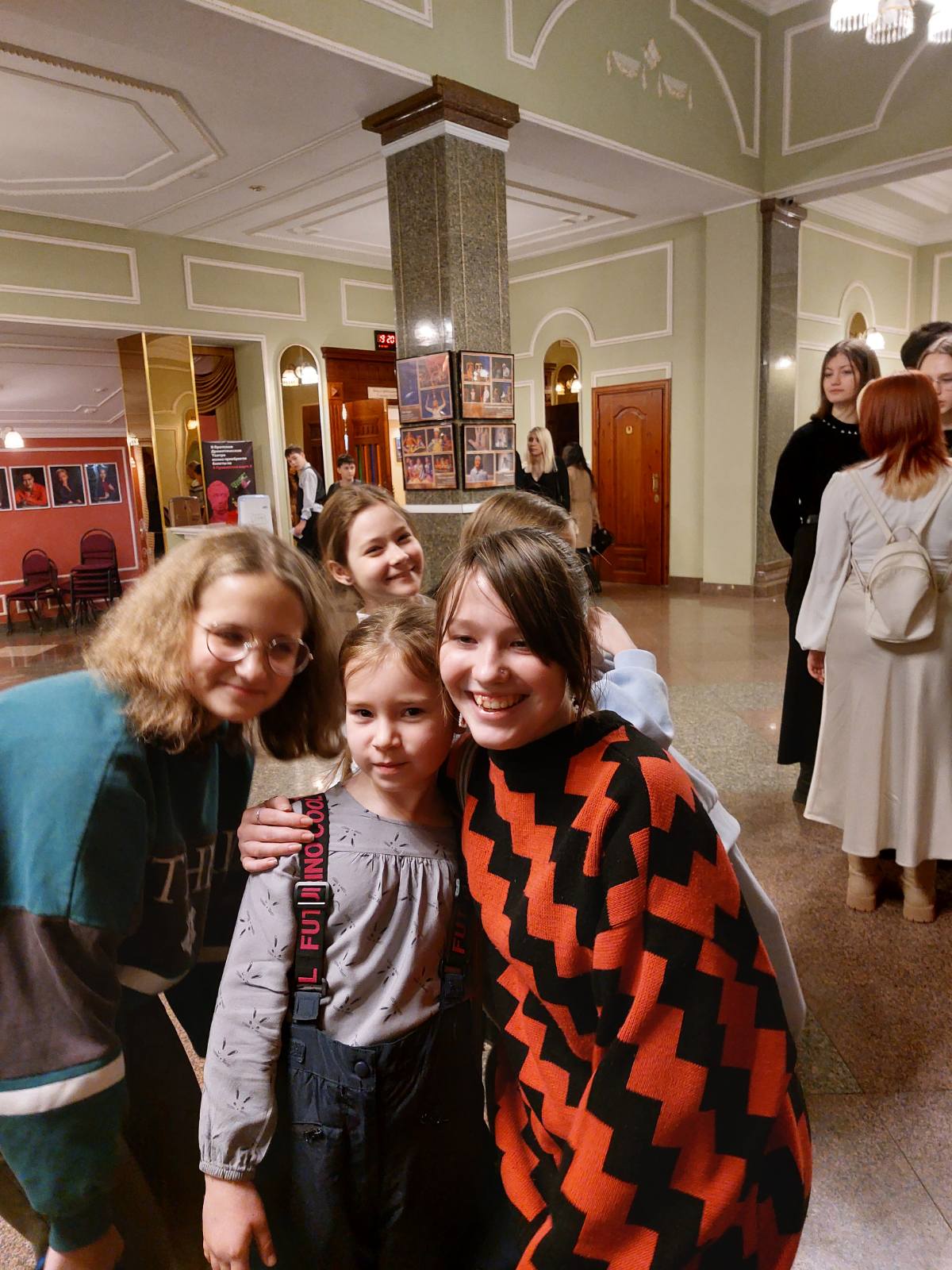 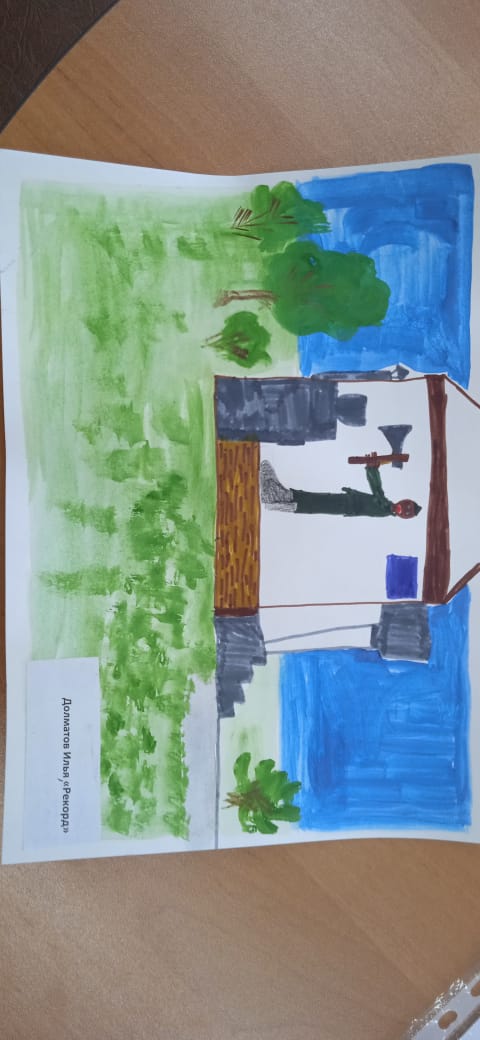 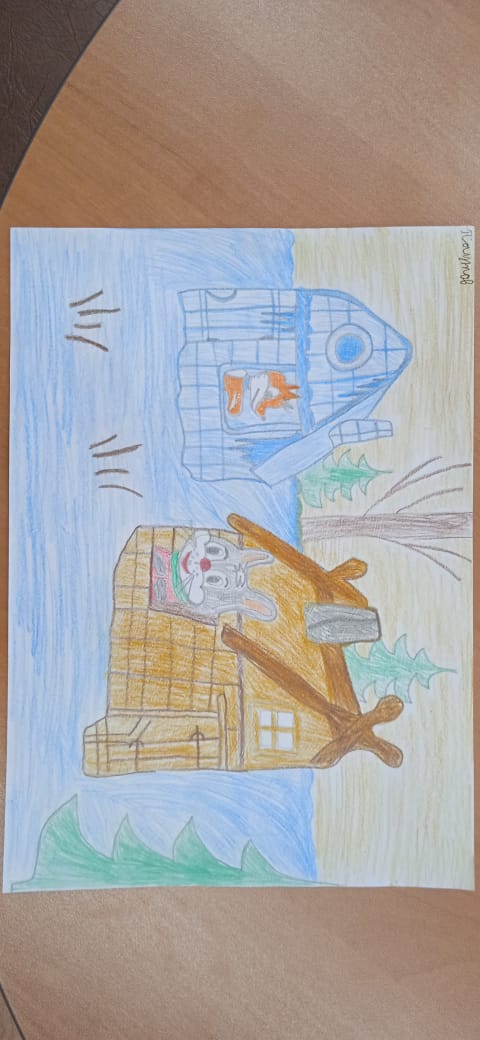 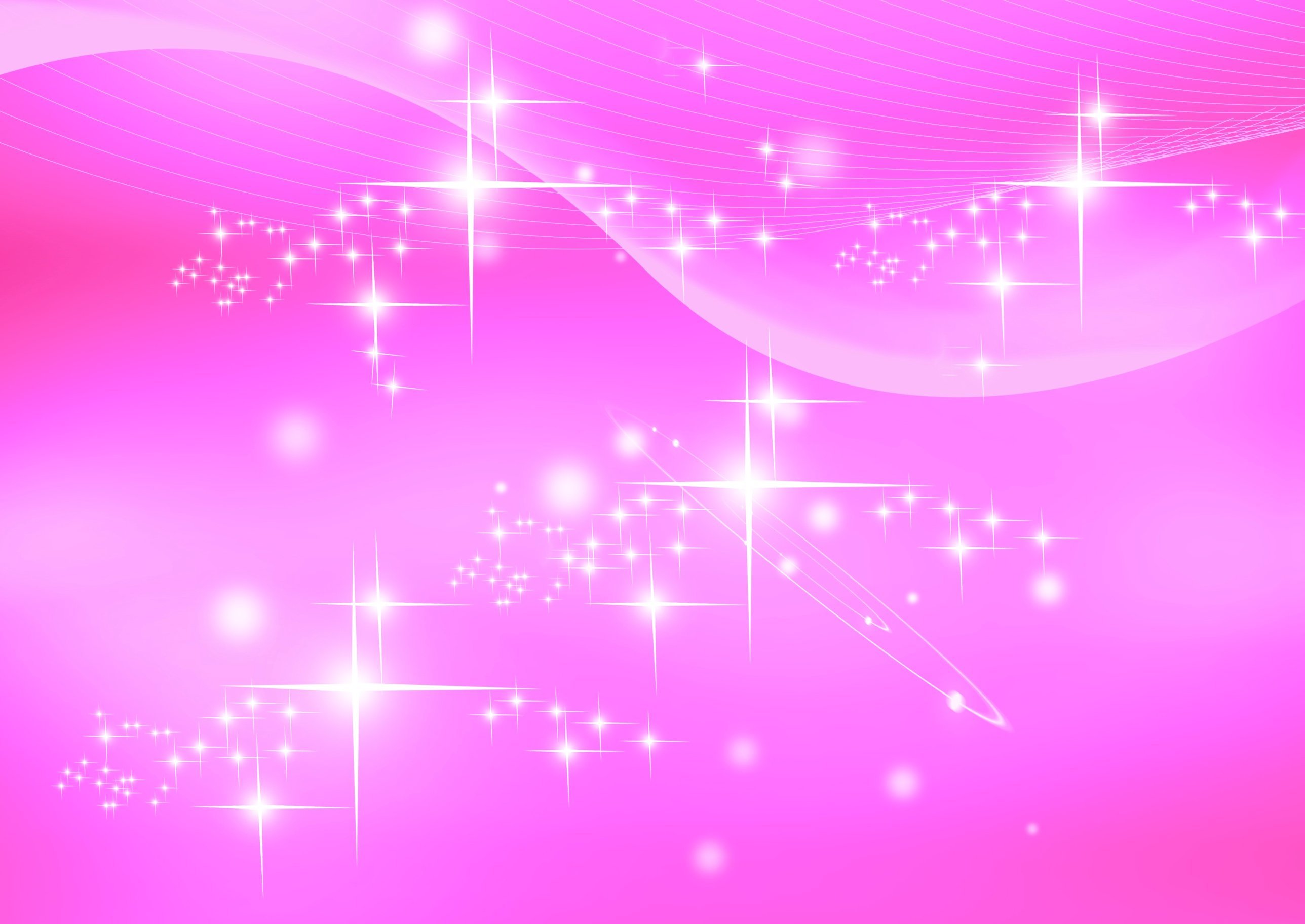 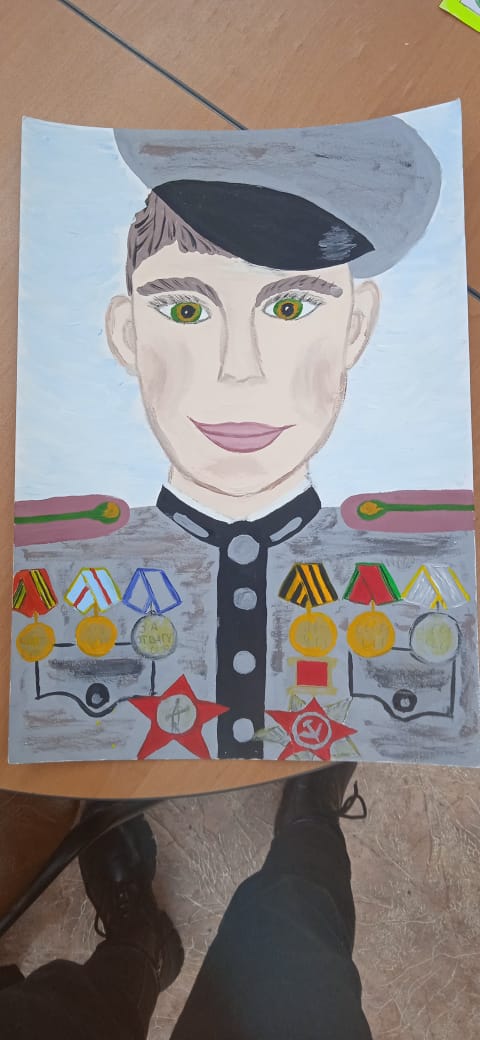 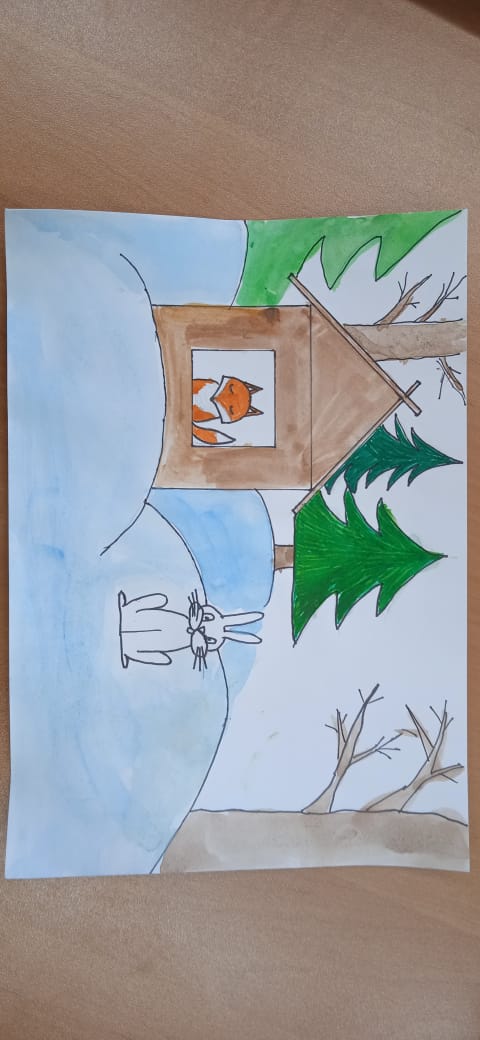 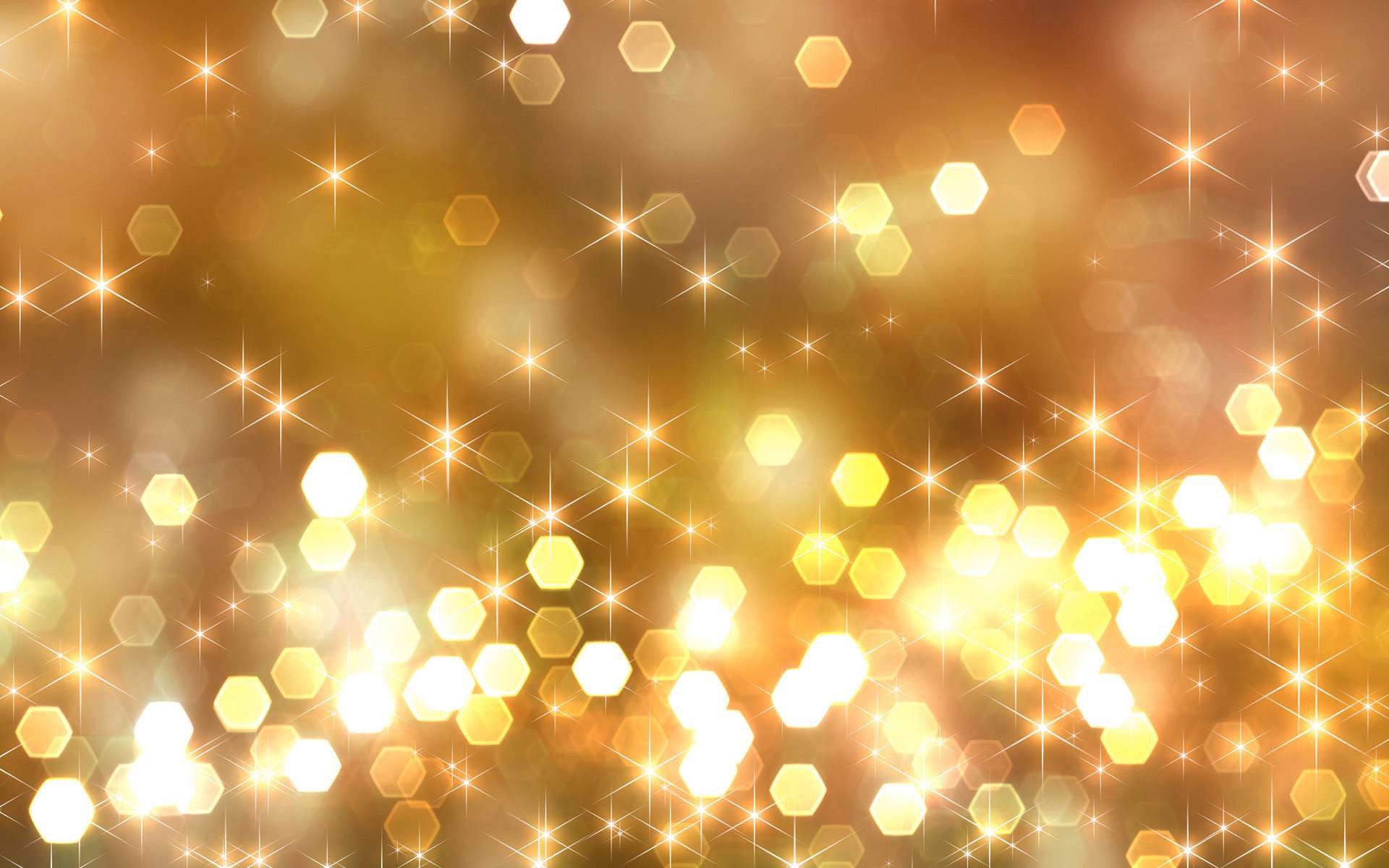 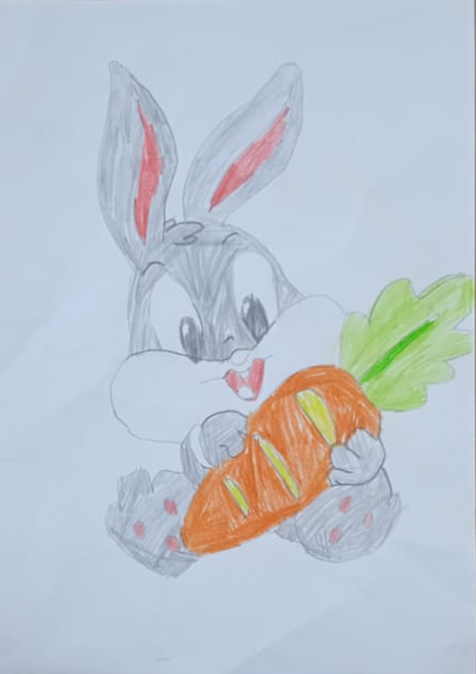 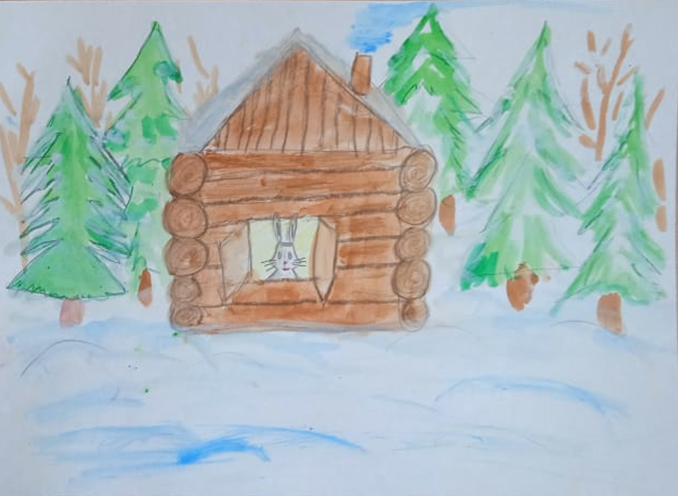 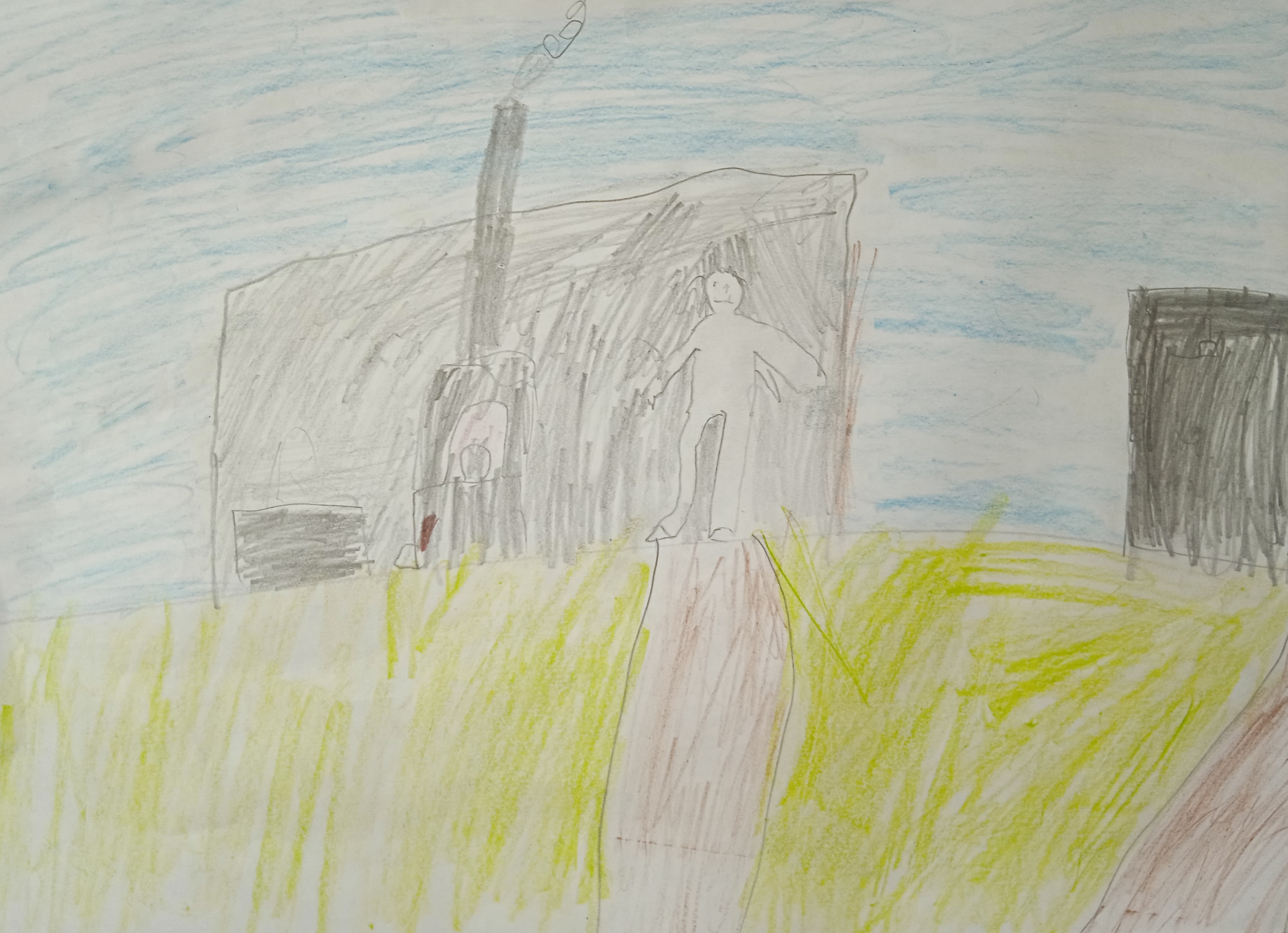 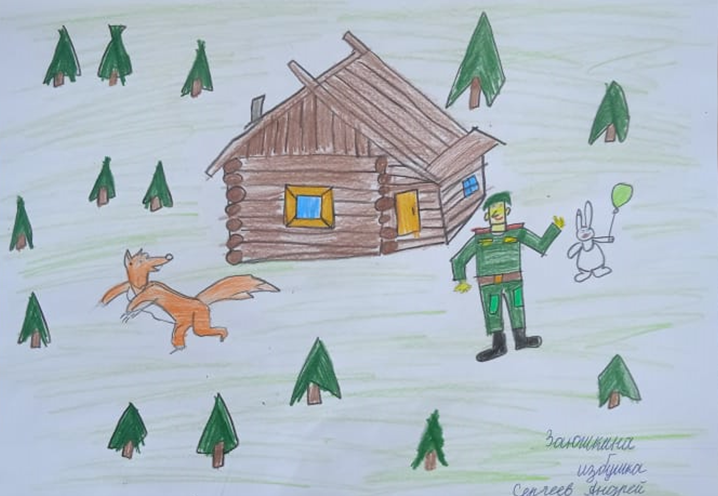